Red Stripe
Brianna perriello, Jen Cusack, danielle wisdom, daniel smith, rebecca sewkarran
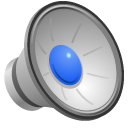 Table of contents
Table of contents
Executive summary
Research 
target audience
Competitive analysis
ONLINE TV
Radio
Social media
Out of home
Promotions
Media breakdown
Budget
Measuring success
Conclusion
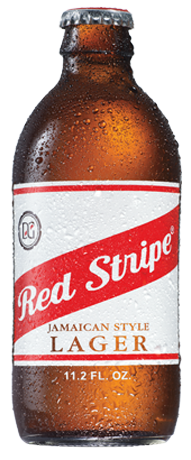 Pop di capexecutive summary
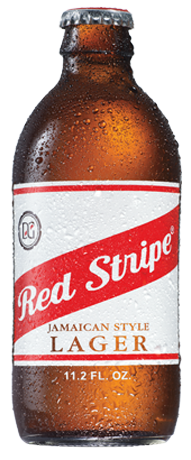 Opportunity:
Red stripe has the opportunity to gain popularity worldwide and become the official drink for a good time
tARGET MARKET
SINGLE WORKING CLASS MEN AND WOMEN THAT EARN APPROXIMATELY $50,000+ A YEAR
LIFESTLYE:
Positive energy
Research objective
gain knowledge and insights into red stripes competition, brand perception, and communication:
Top competitors
Success or failure of other campaigns
Consumer buying behavior 
Consumer knowledge of red stripe
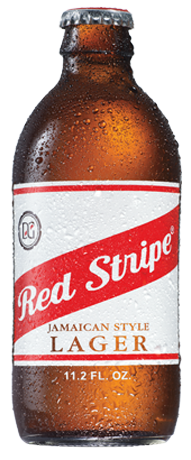 Research findings & implications
Top competitors:
Heineken, corona
Strong communication with consumers
Online television: hulu
Social media
Apply the strengths to the campaign
Build brand awareness
Effective and engaging advertising and promotion
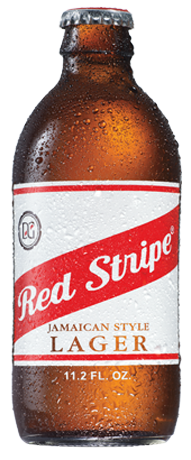 Target audience
Men and women between the ages of 25-44
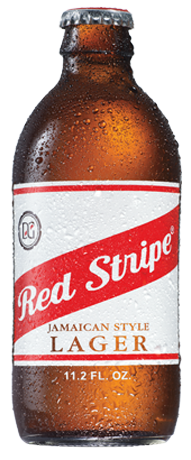 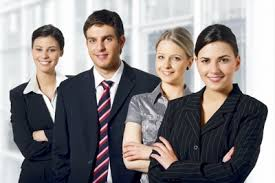 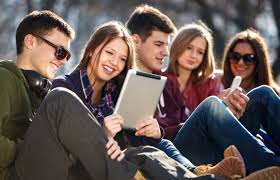 competition is brewingcompetitive analysis
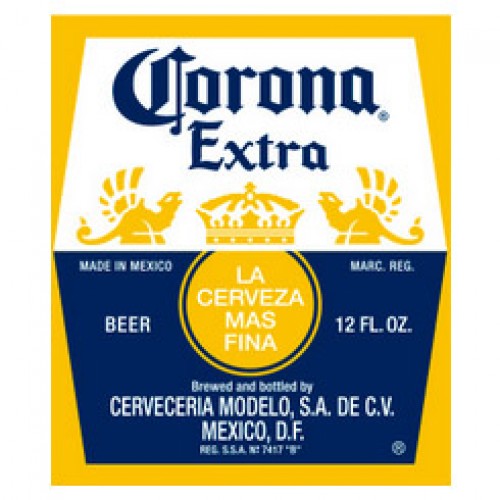 Strengths- global availability, advertising and market leadership
Weaknesses- increased distribution costs because of limited brewing locations
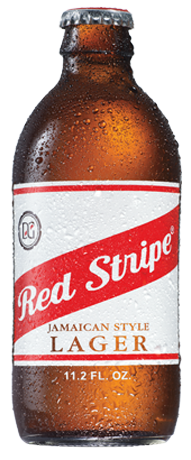 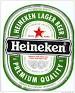 Strengths- good advertising and brand recognition
Weaknesses- man brand image so harder to target women
The first sipmarketing strategy
Objective: 
To make red stripe a more well-known and purchased brand nation wide
Tactics:
Online TV
Radio
Social Media
Out of Home
Key insight:
The consumer will appreciate life, and experience good times and happy sensations when enjoying this beer
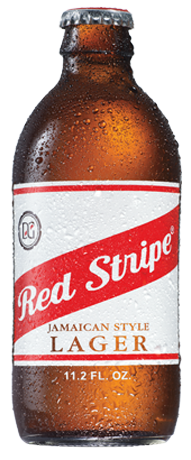 Time to reggaecreative strategy
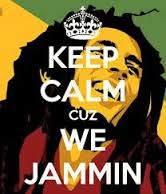 Creative objective
Improve brand awareness and interest
Target audience
Between the ages of 25-44 of both male and female
Desired action
Red stripe will become more of a household brand instead of being such a local beer in Jamaica. Consumers will choose this beer over Heineken and corona
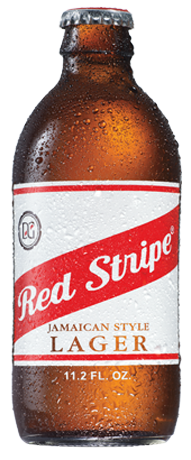 barriers:
Competition
Availability
Personality:
Chill
Diverting
Easygoing
Good vibes
Reward:
When I drink Red Stripe, I find my Jamaican escape because good vibes, just a bottle away!
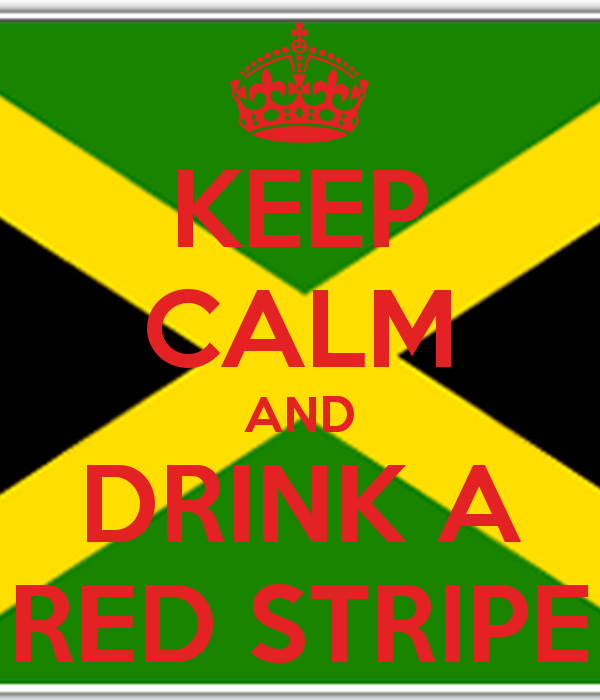 Only the good vibesOnline tv
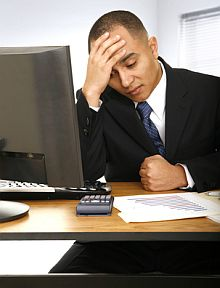 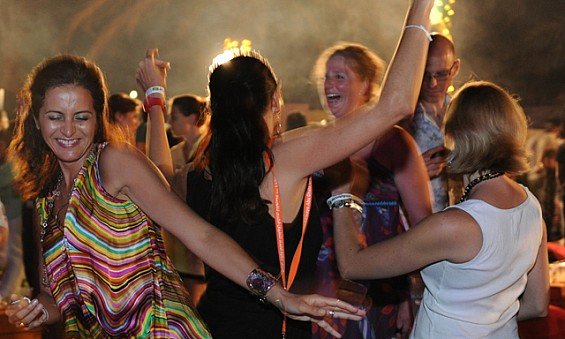 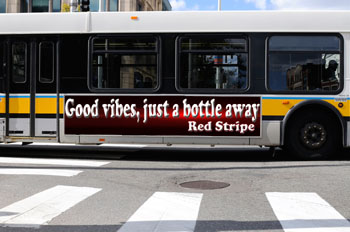 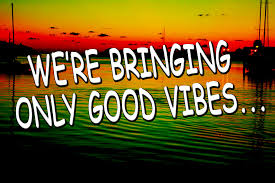 Get up, stand upradio
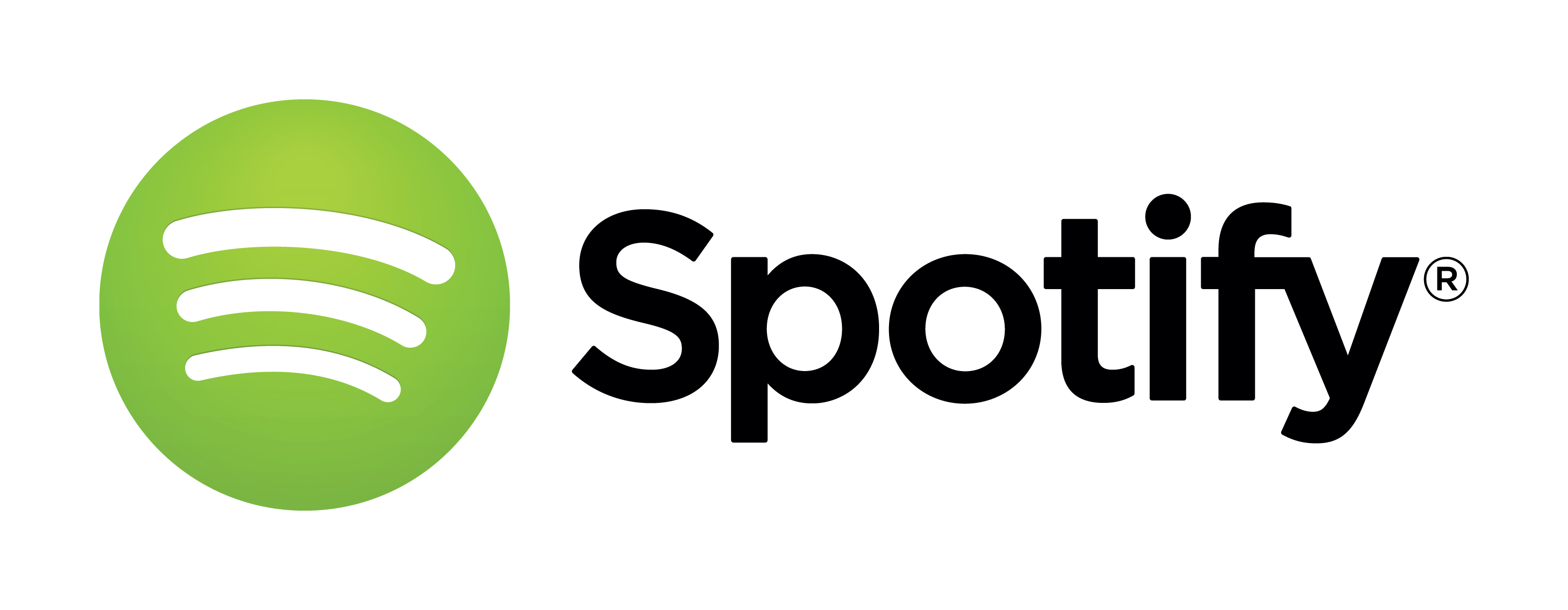 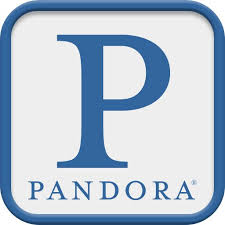 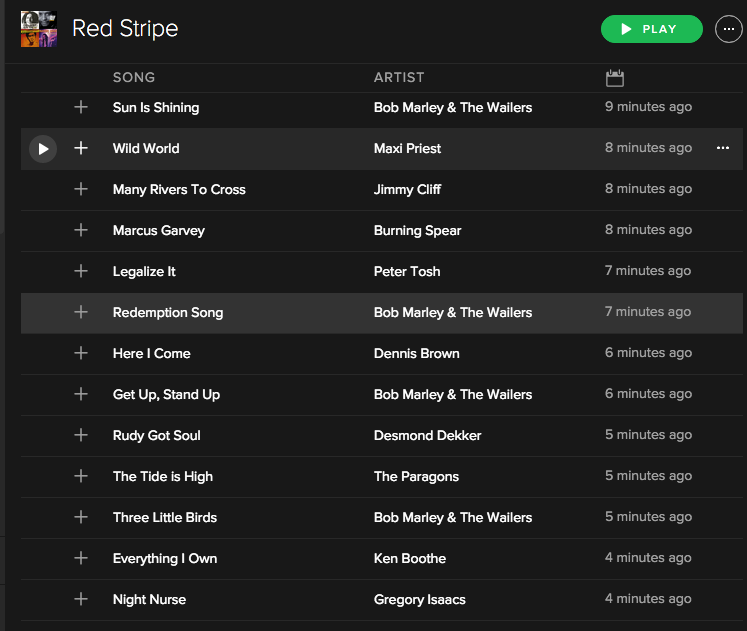 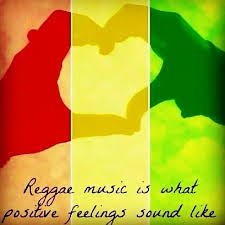 Share the vibesSocial media
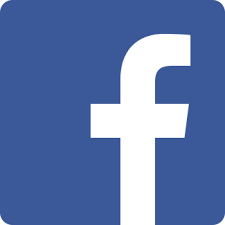 Facebook page where users can like monthly posts for ideas of seasonal labels
Post videos of beach parties or people enjoying Red Stripe:
Sundaze
Monday Blue’s
Wednesday Hump Day
Thirsty Thursday
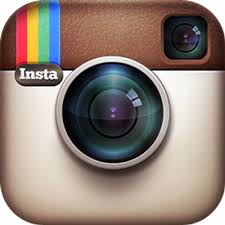 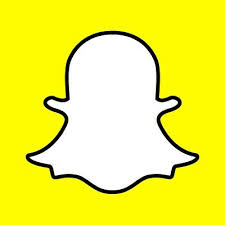 10 seconds of how you Reggae
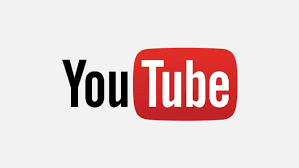 Sponsors a sport league such as Jamaican football league
Spread the loveOut of home
Billboards					         Bus Stops
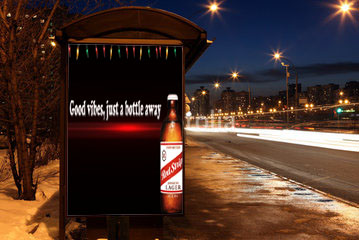 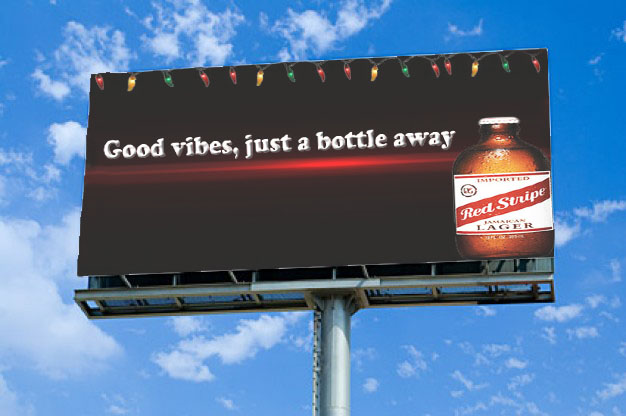 Reggae nightspromotions
Red stripe bus
Go to local beaches and have reggae music playing from the bus with a dance floor outside providing a chill and fun Jamaican environment
Night time beach parties for adults
Have a local beach party at night hosted by red stripe with reggae music and raffles to win red stripe surfboards
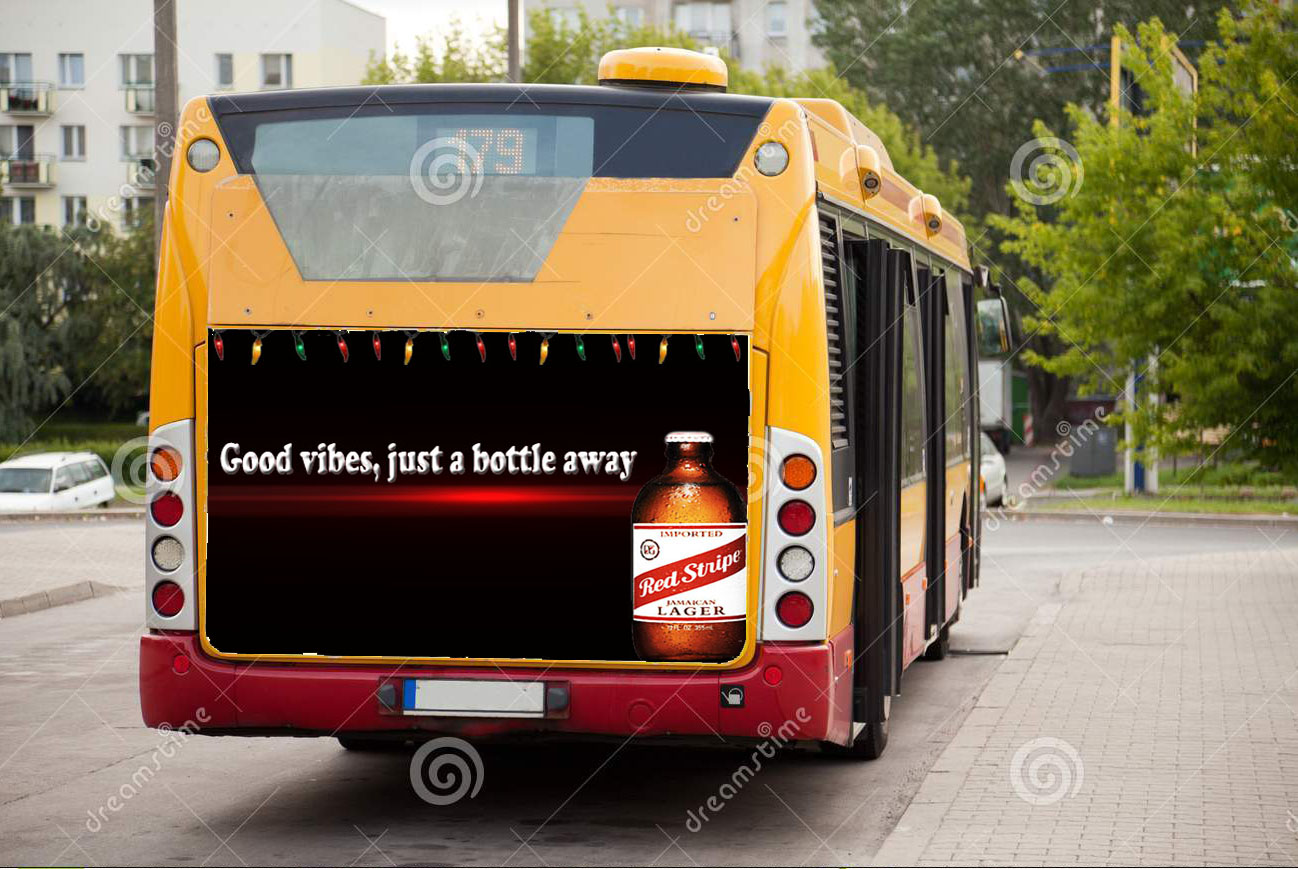 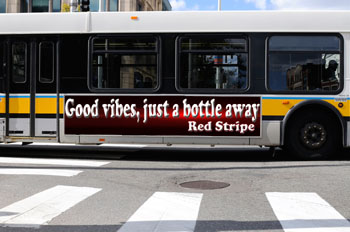 Media breakdown
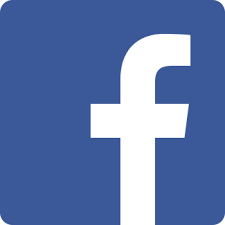 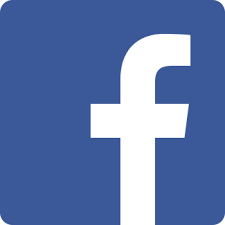 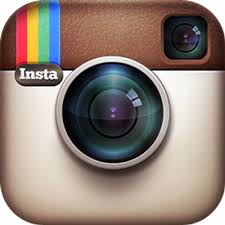 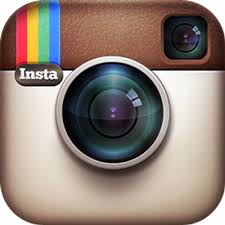 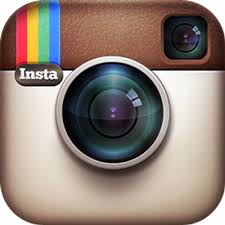 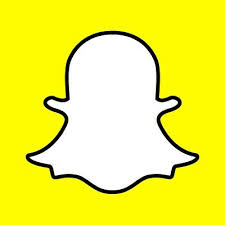 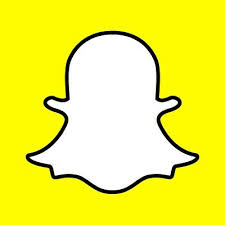 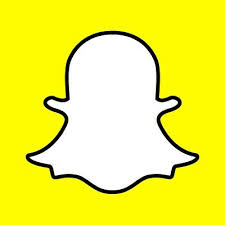 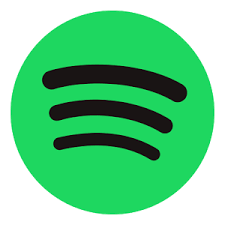 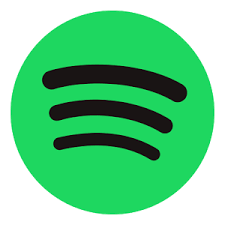 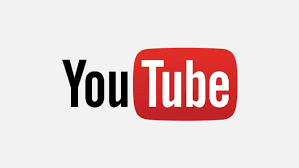 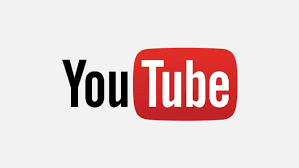 don’t worry manbudget
Oh what a nightMeasuring success
Research
Qualitative
Focus groups and interviews 
quantitative
Surveys
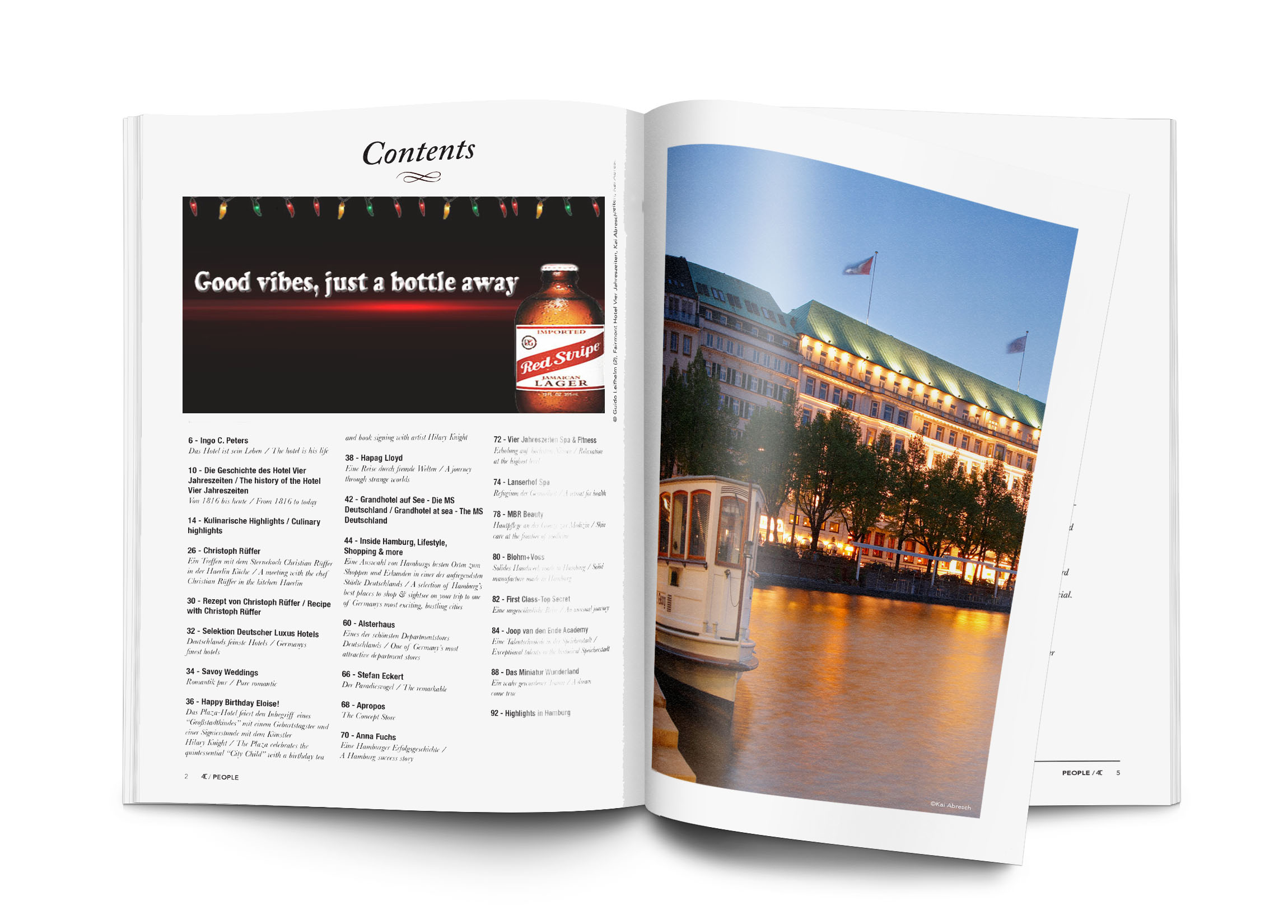 The last sipconclusion
Jamaican vibes will surround consumers with an array advertisements
Attracting the target market
good vibes will bring awareness to consumers about red stripe
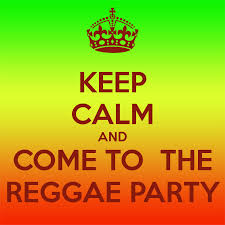 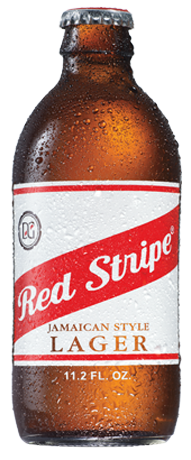 https://vimeo.com/148327214
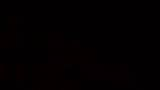 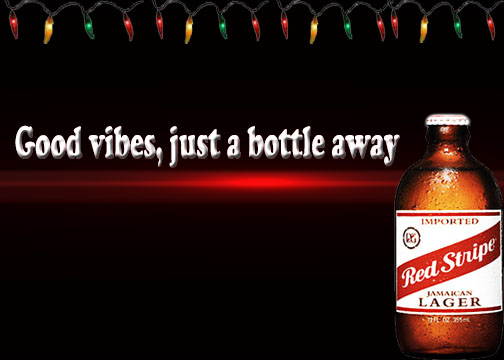 Thank you!Go grab a red stripe man
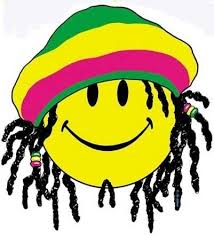